Inventors and Inventions- How to remember who made what!
Created by Mrs. Pagotto
Peter Cooper= Choo Choo (Made first American steam locomotive)
Peter Cooper= Choo Choo (Made first American steam locomotive)
Andrew Meikle= made the thresher to separate the kernels from the husks
Samuel F.B. Morse = improved long distance communicationFaceBook= communication
Samuel Slater= Father of the American Revolution; Created the first spinning mill.
Cyrus McCormick= invented the mechanical reaper to cut the wheat-Imagine Miley Cyrus in a music video with the Grimm Reaper
Eli Whitney= First to use interchangeable parts
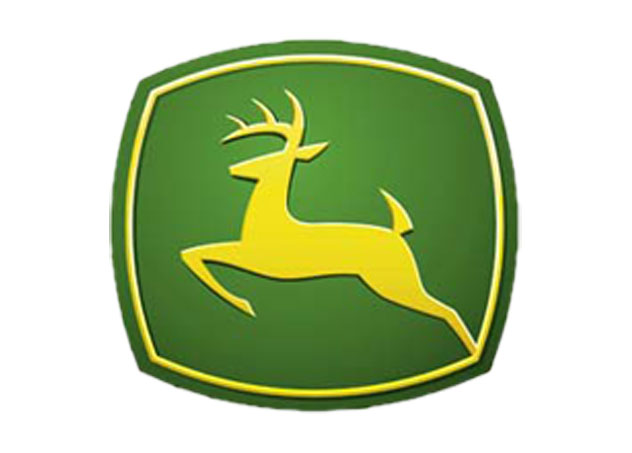 John Deere= developed the first light weight steel plowJohn Deere tractors
Robert Fulton= created steamboatMove Full steam ahead!
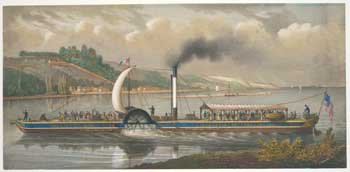 Henry Miller Shreve= developed steamship that could travel up the MississippiHMississippiShreve
Francis Cabot Lowell: put three stages of textile production under one roof
1. Francis
2. Cabot
3. Lowell